Die ScheitelpunktformParameter m
Scheitelpunktform – Parameter m
Parameter m - Auswirkungen
Der Parameter m bewirkt eine waagrechte Verschiebung des Funktionsgraphen um m Einheiten entlang der x-Achse.
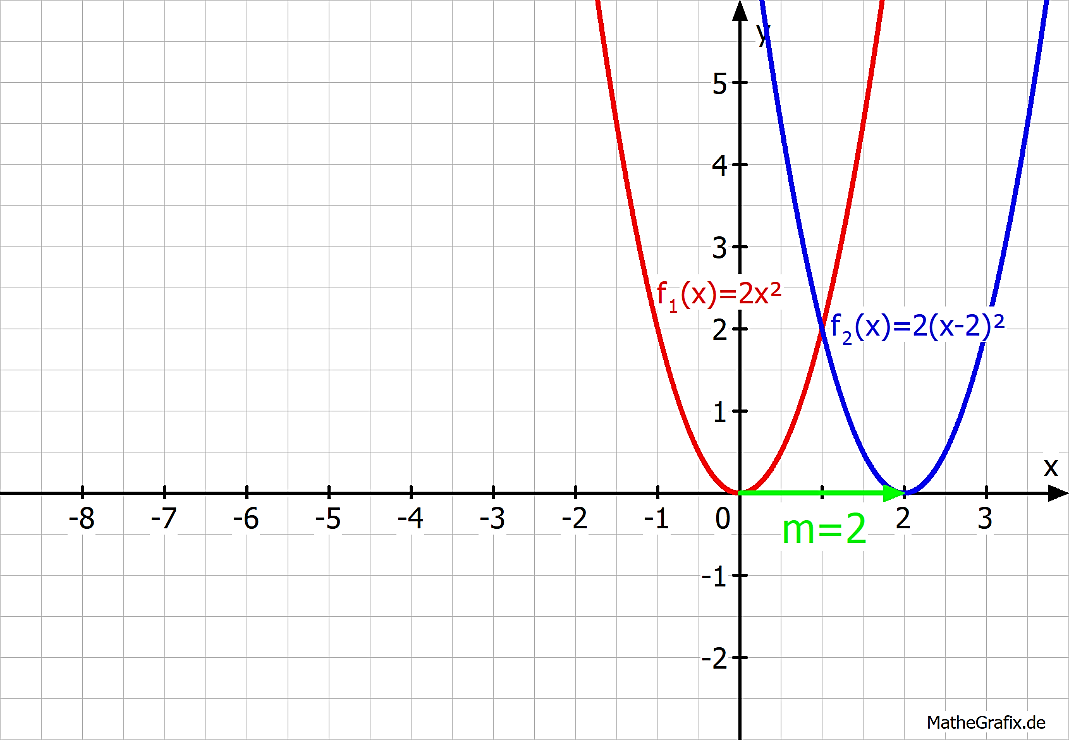 Parameter m - Auswirkungen
Der Parameter m bewirkt eine waagrechte Verschiebung des Funktionsgraphen um m Einheiten entlang der x-Achse.
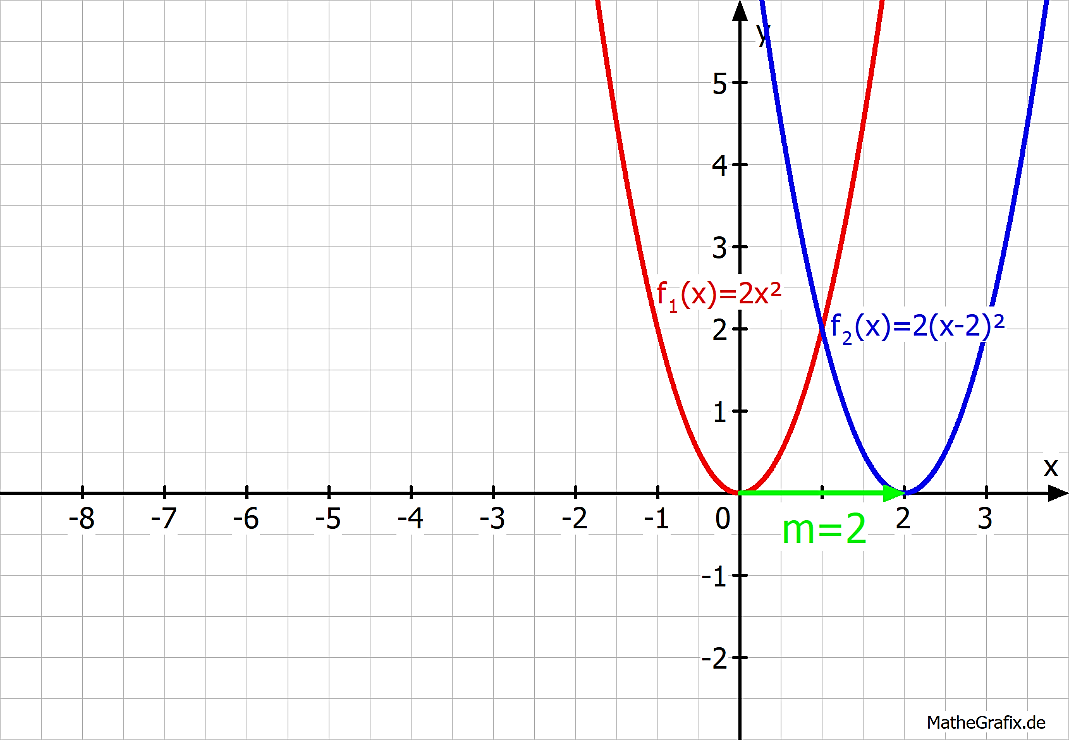 ACHTUNG: In der Klammer steht ein MINUS
Parameter m - Auswirkungen
Der Parameter m bewirkt eine waagrechte Verschiebung des Funktionsgraphen um m Einheiten entlang der x-Achse.
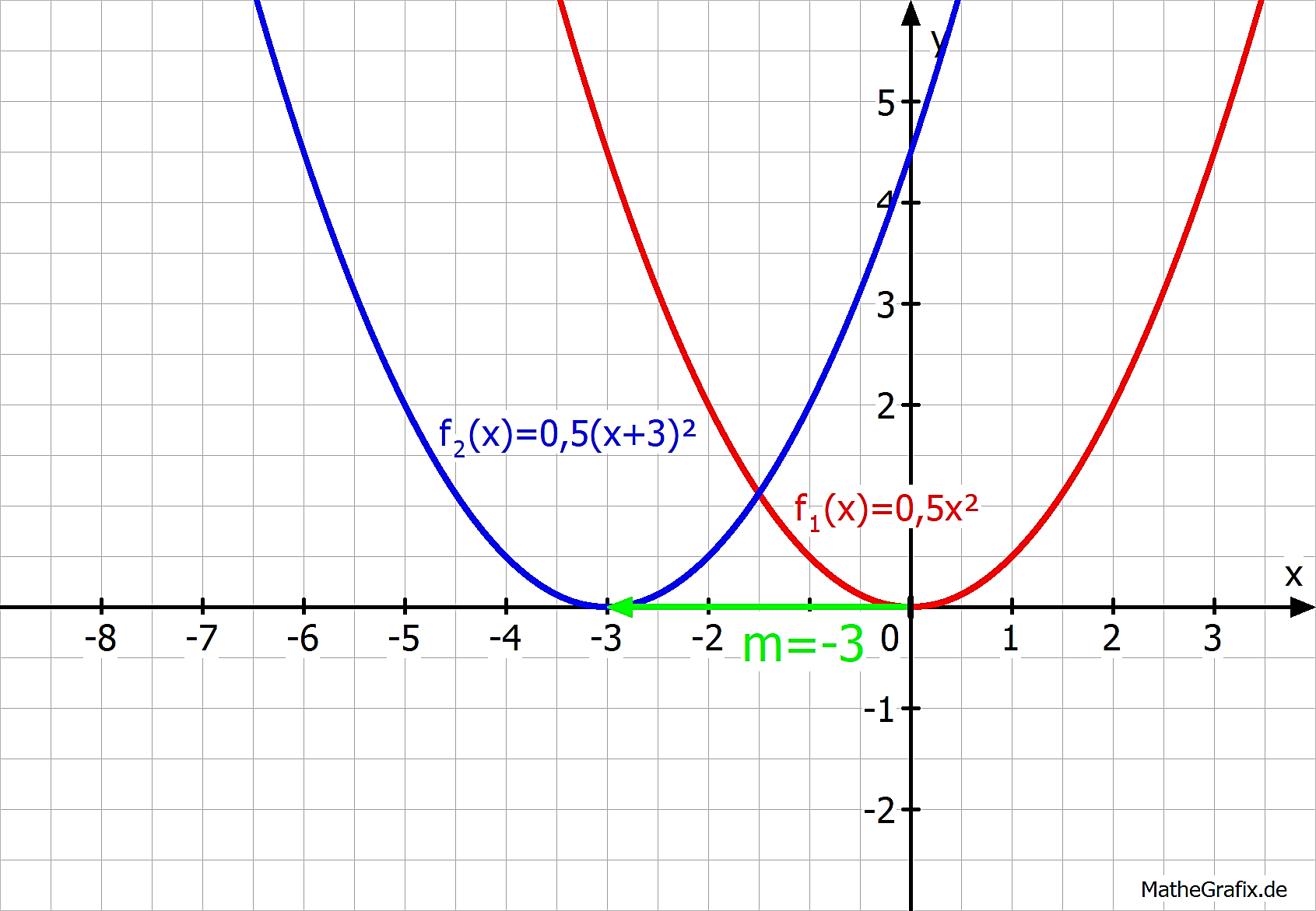 ACHTUNG: In der Klammer steht ein PLUS
Parameter m - Zusammenfassung
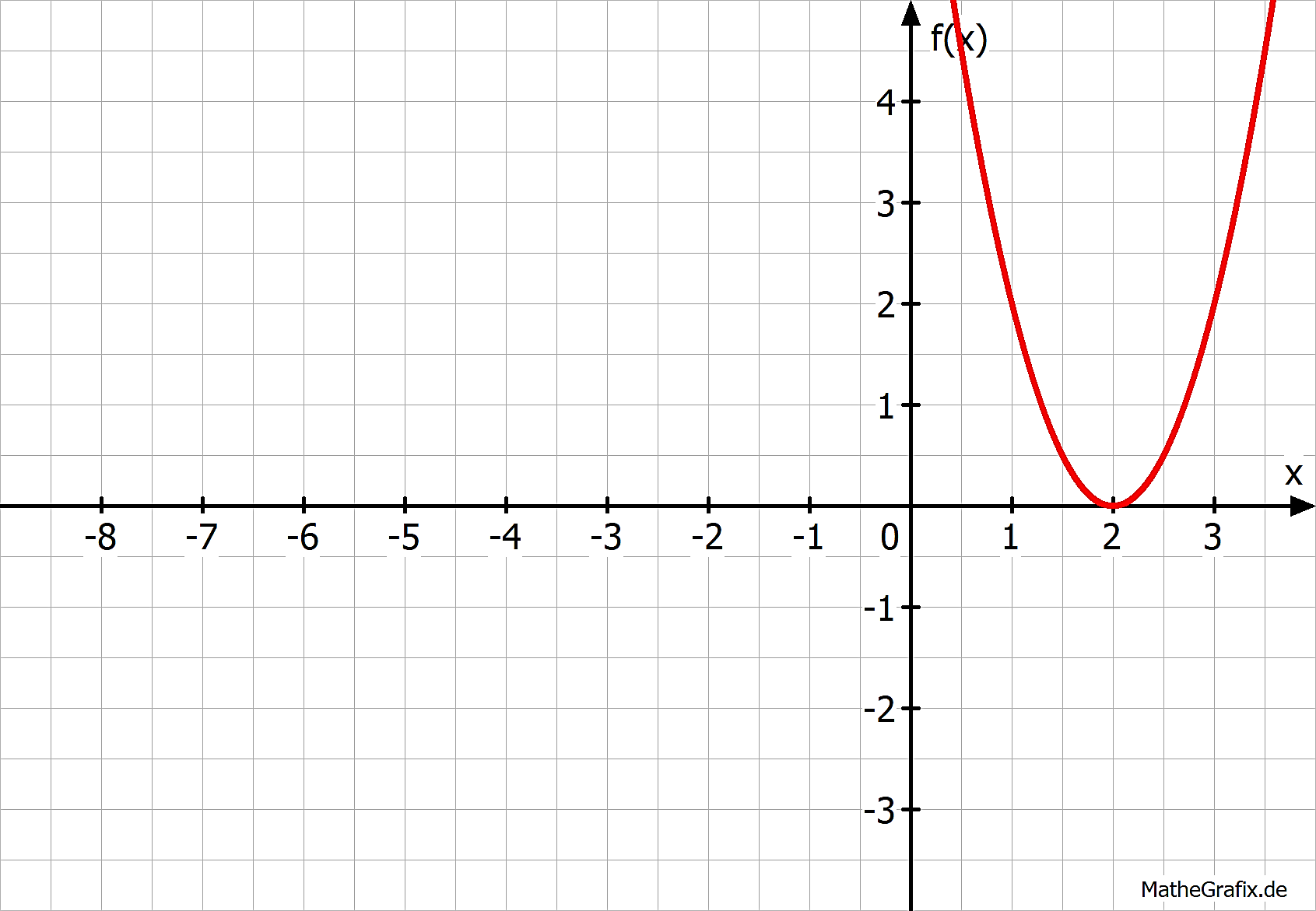 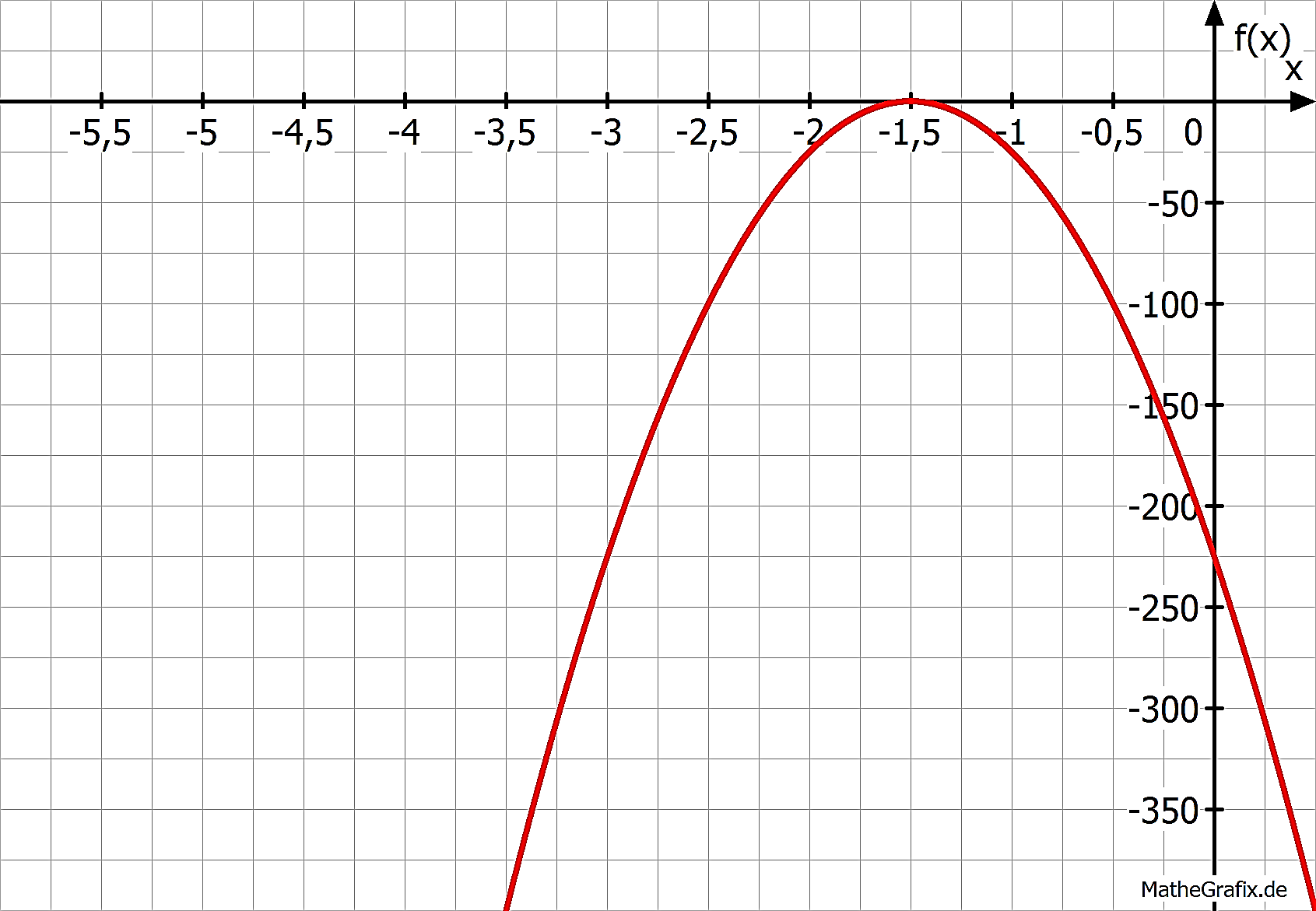